Unit 10
When will 
Sports Day be?
Lesson 2
1. Look, listen and repeat.
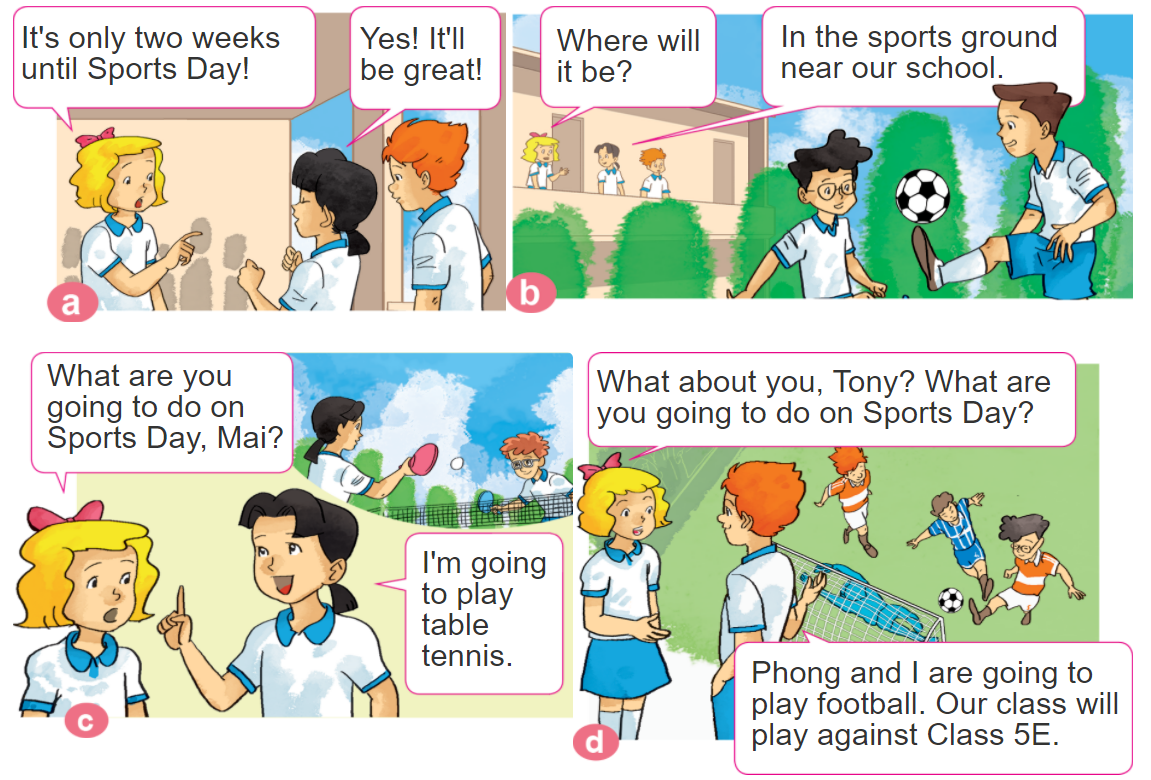 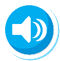 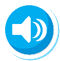 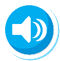 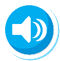 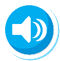 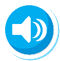 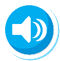 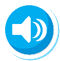 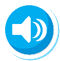 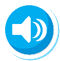 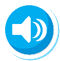 2. Point and say
What are you going to do on Sports Day?
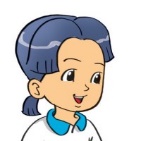 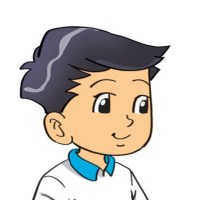 I'm going to _________.
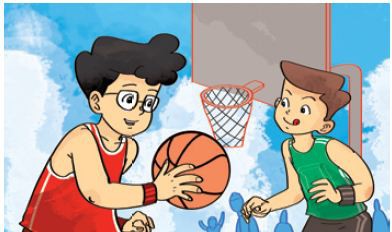 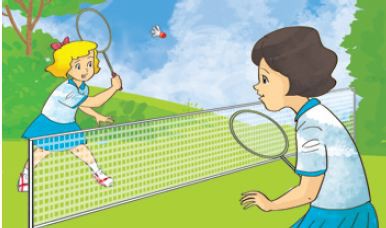 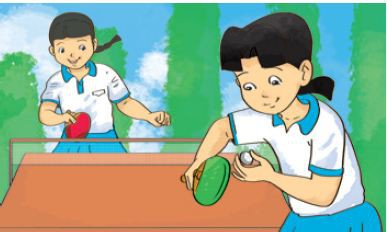 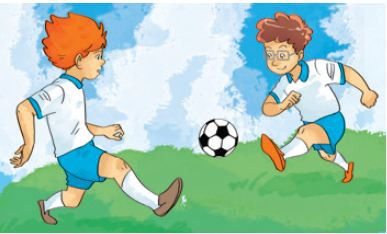 play 
basketball
play badminton
play 
table tennis
play 
football
B. Grammar
Hỏi và đáp bạn sẽ làm gì:
(Bạn sẽ làm gì vào ngày hội thể thao?)
What are you going to do on Sports Day?
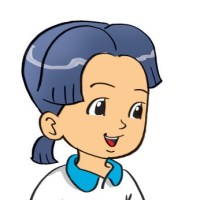 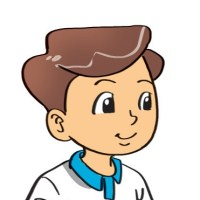 I'm going to _________.
+ hoạt động
(Tớ sẽ ______)
3. Let’s talk
It'll be on ________
When will Sports Day be?
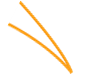 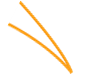 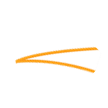 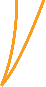 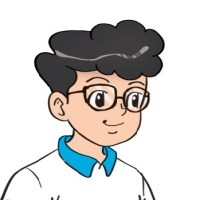 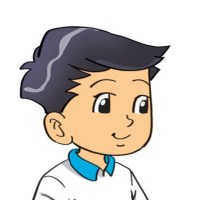 I'm going to ______.
What are you going to do?
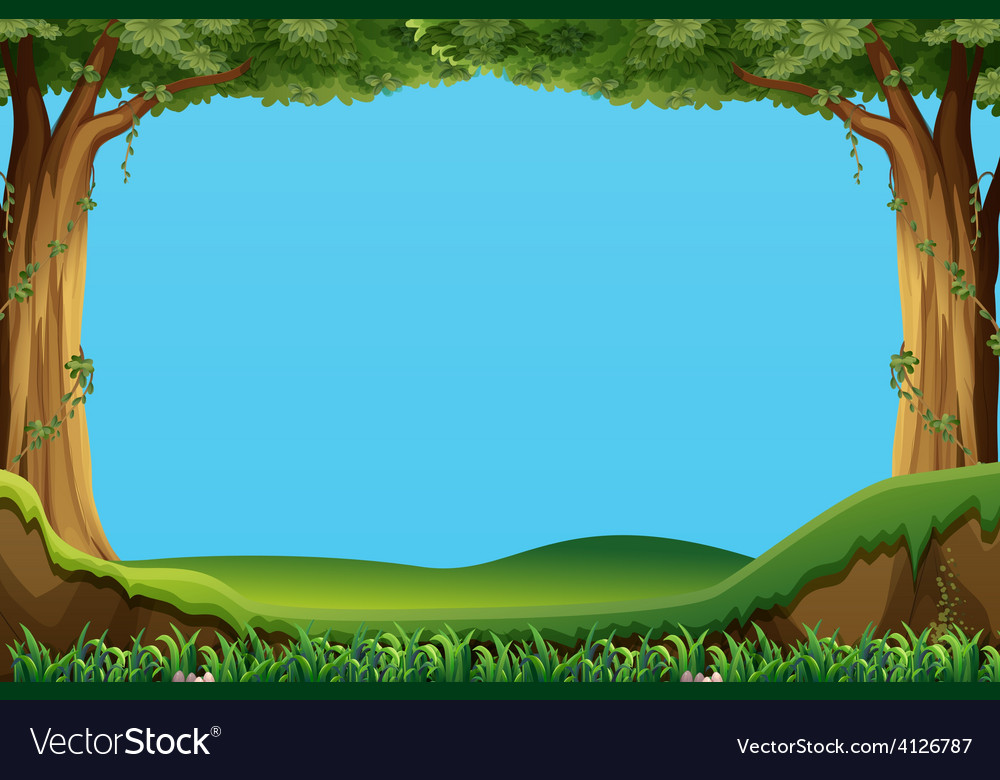 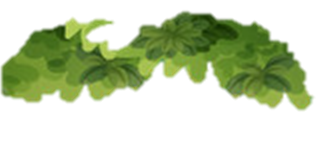 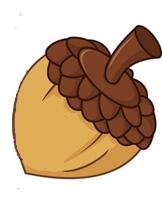 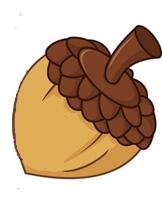 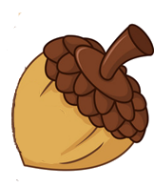 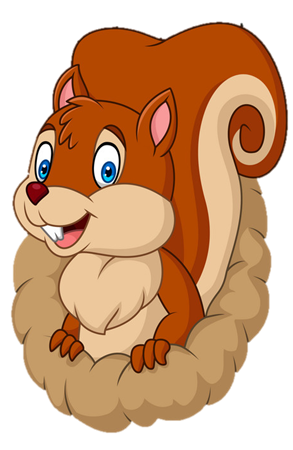 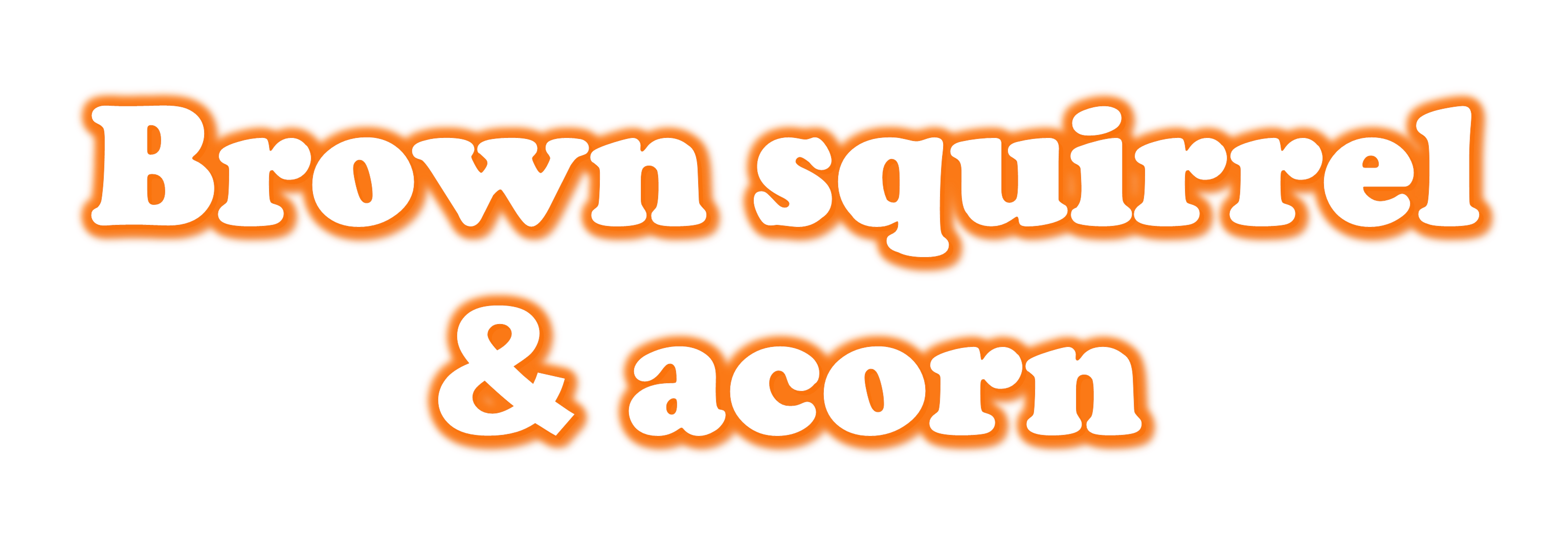 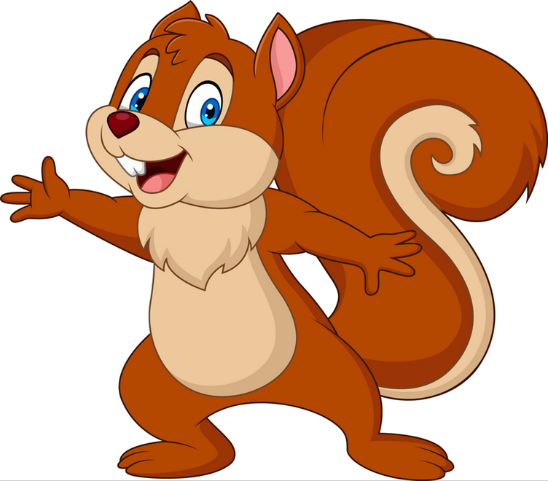 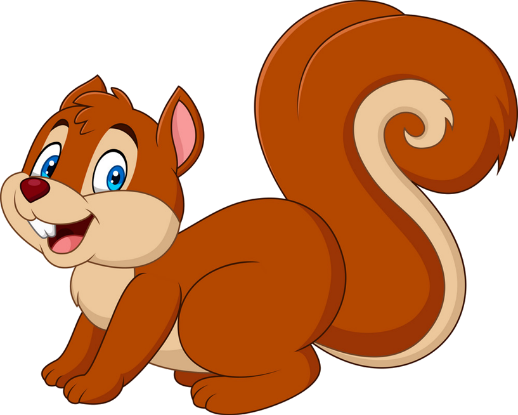 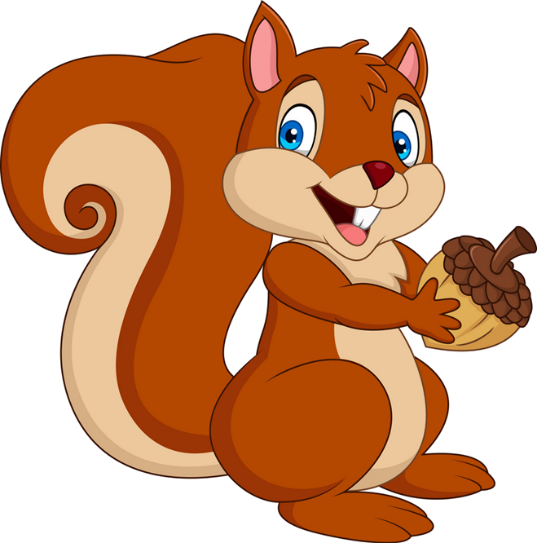 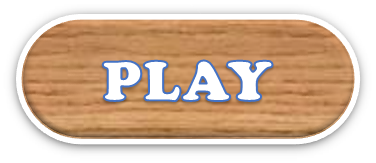 PLAY
NEXT
Brown squirrel
& acorn
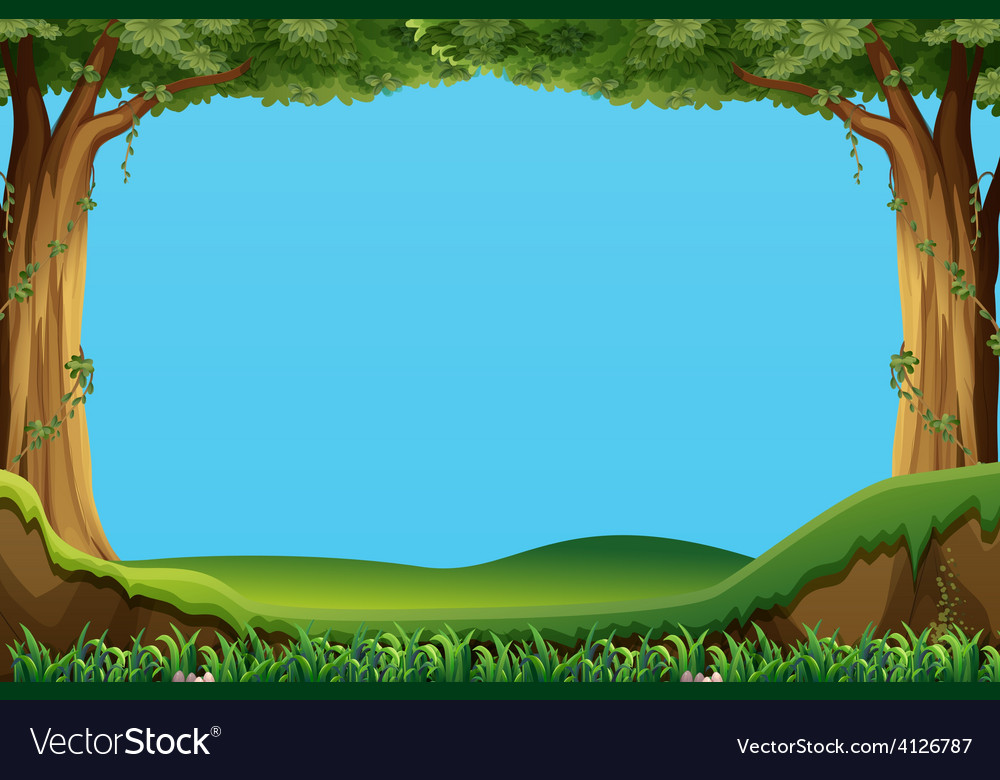 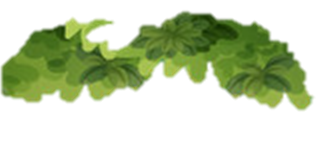 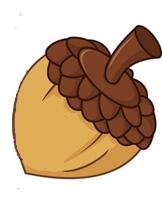 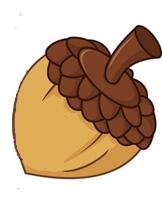 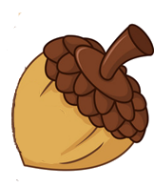 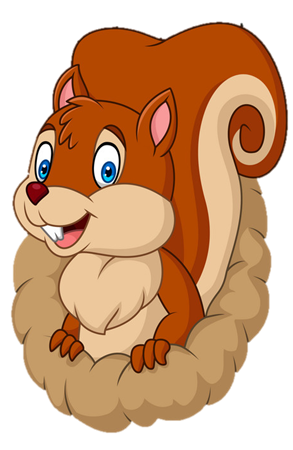 What are you going to do on Sports Day?
I'm going to _________.
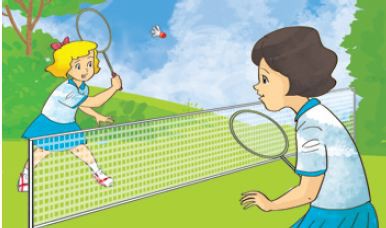 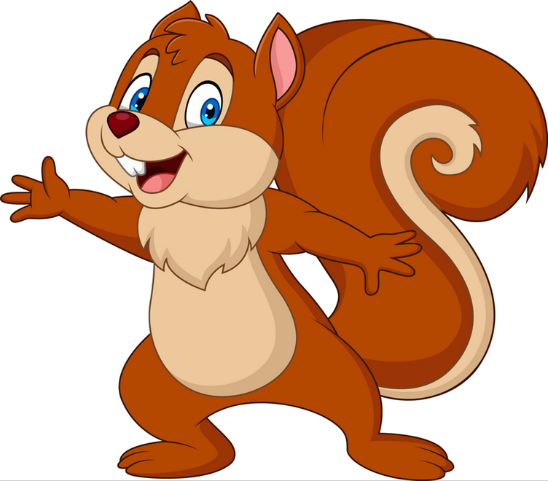 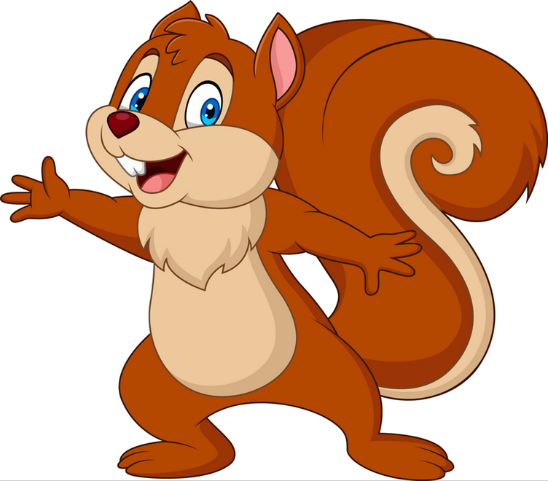 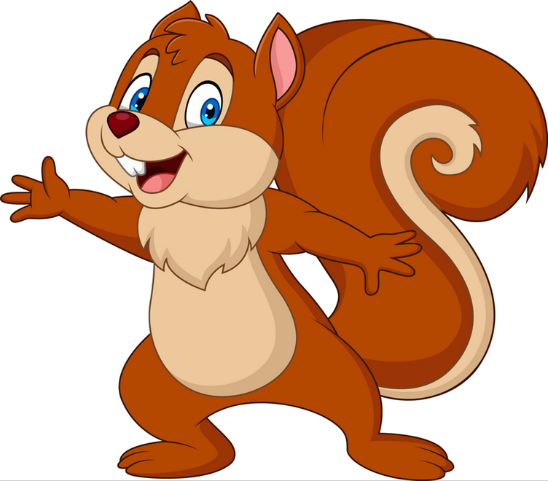 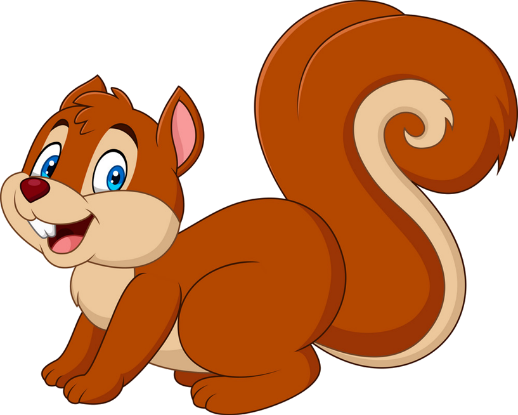 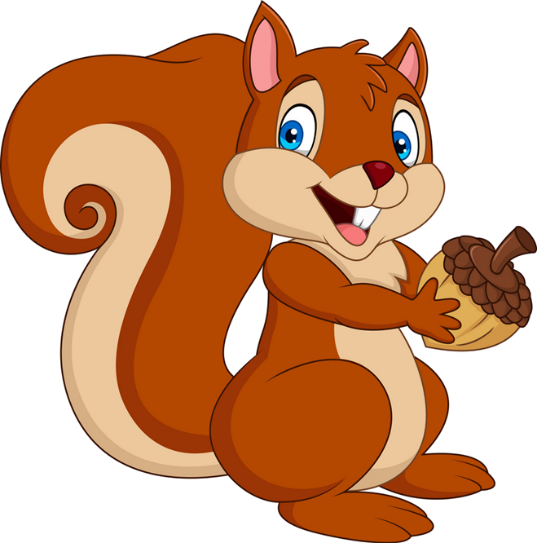 play badminton
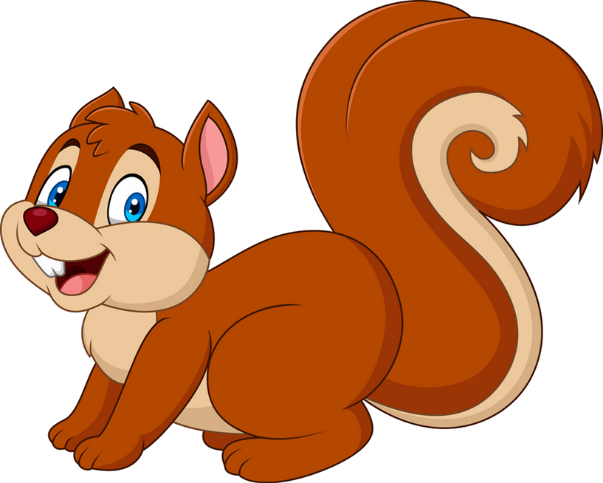 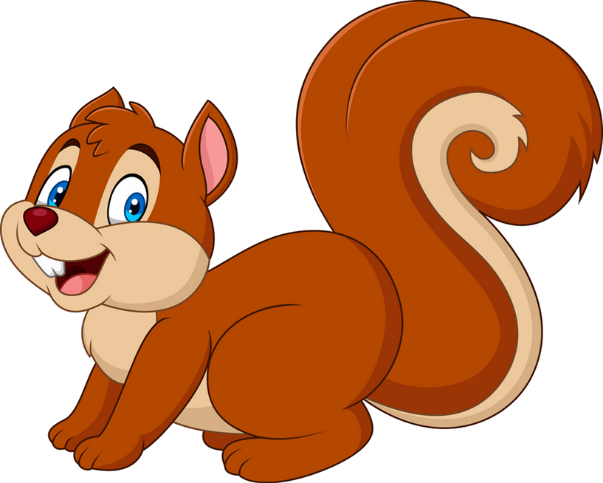 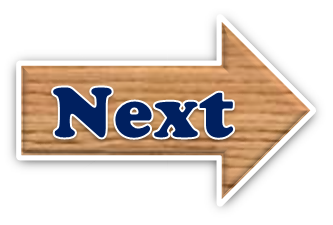 Play basketball
farm
zoo
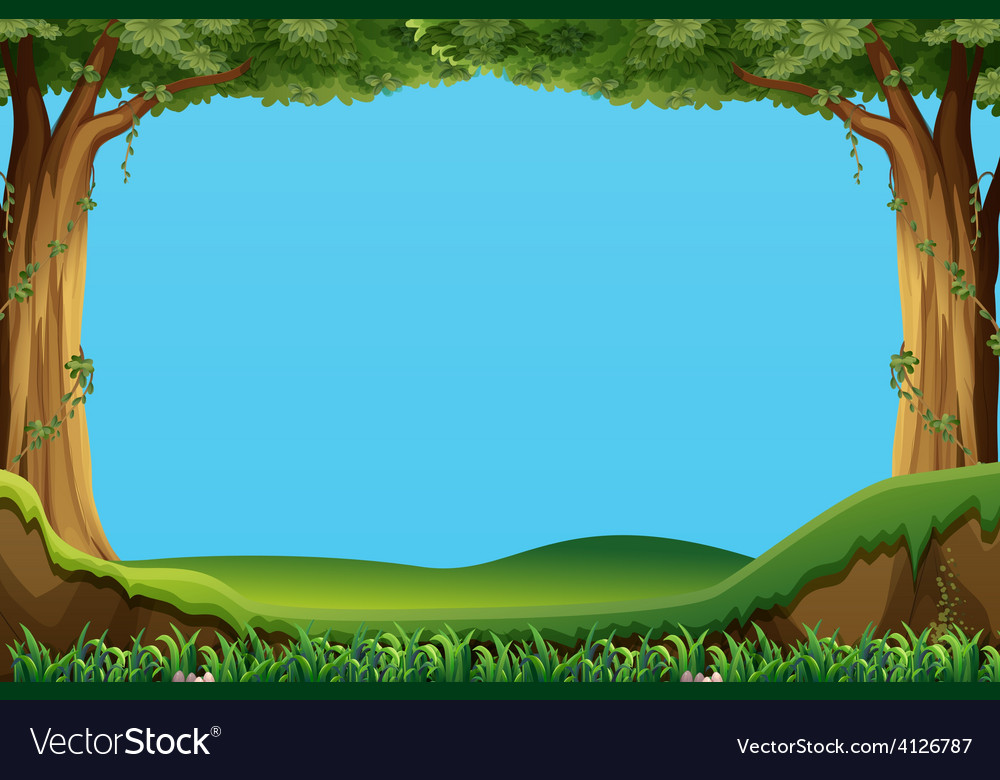 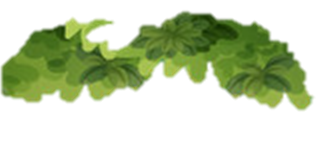 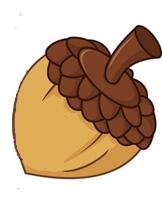 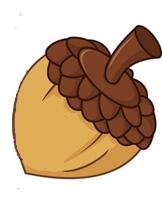 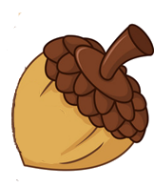 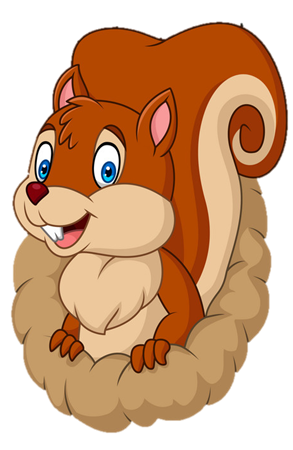 What are you going to do on Sports Day?
I'm going to _________.
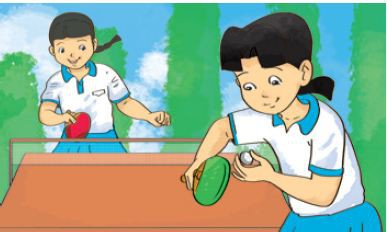 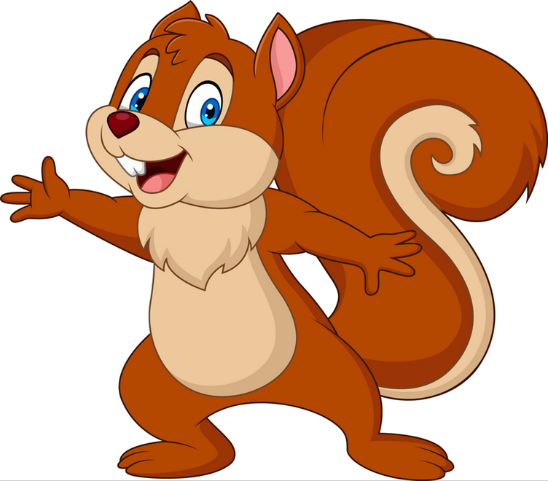 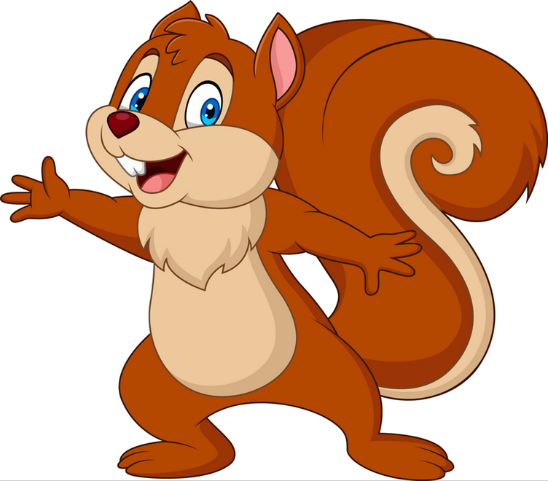 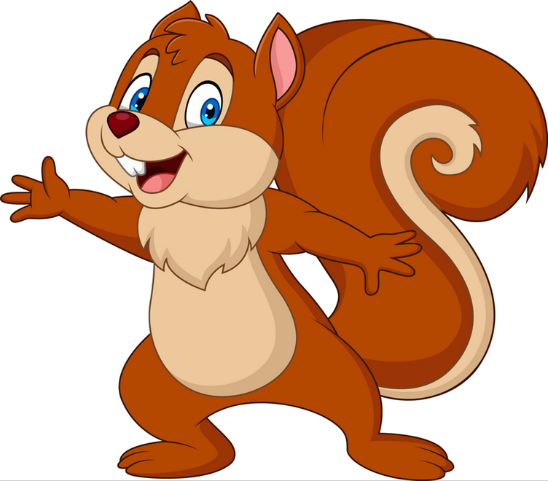 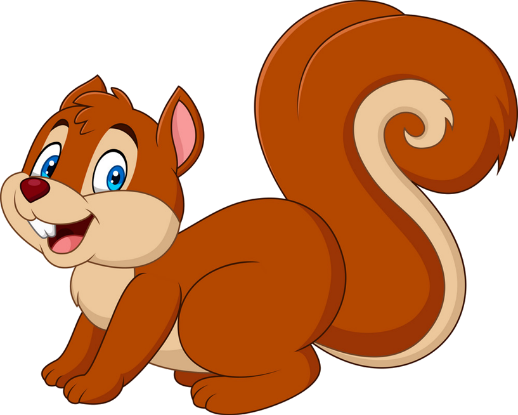 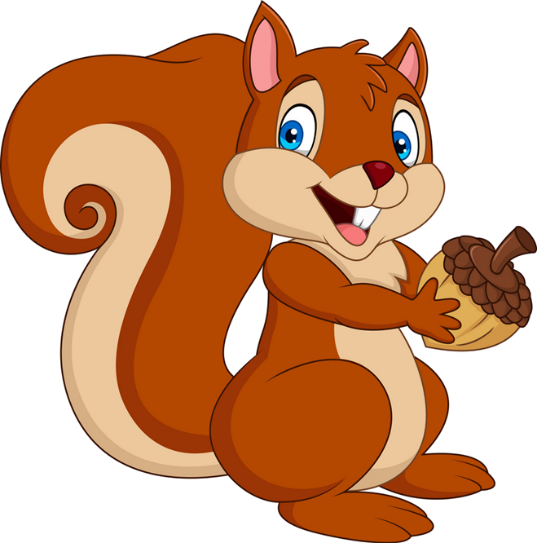 play table tennis
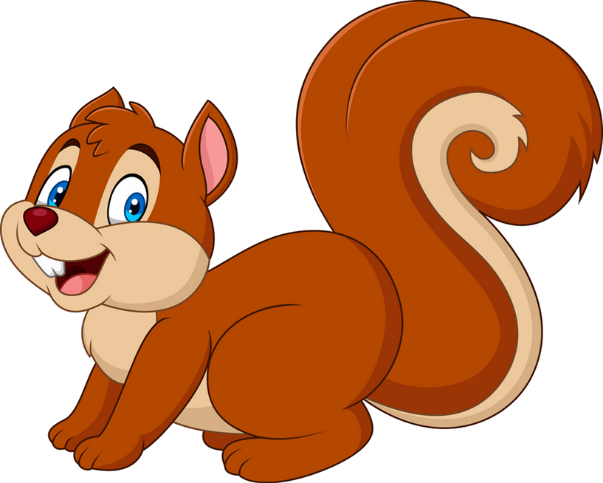 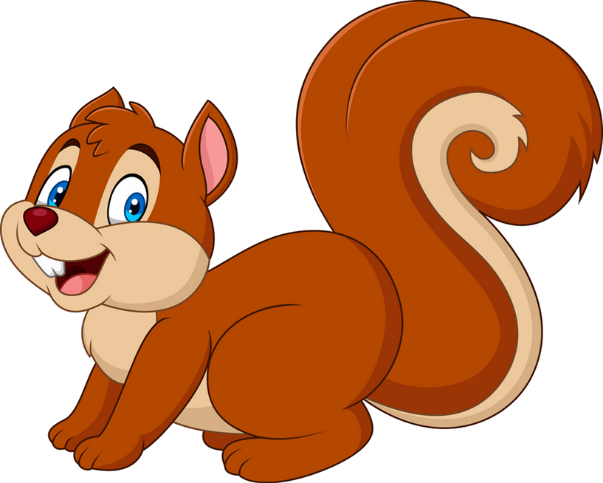 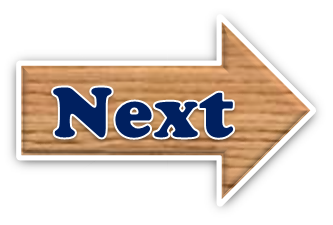 play tennis
farm
zoo
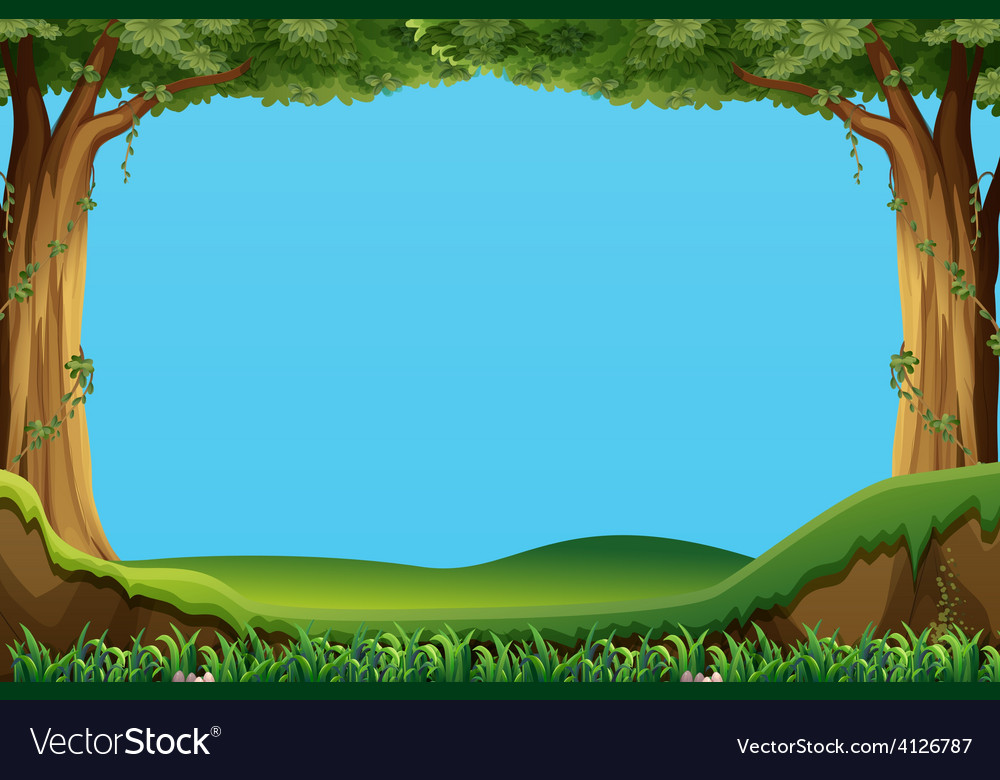 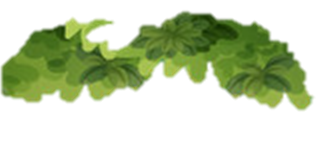 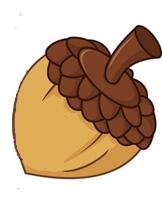 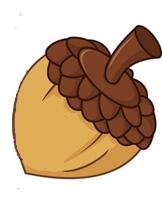 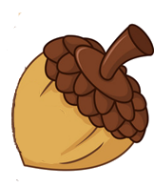 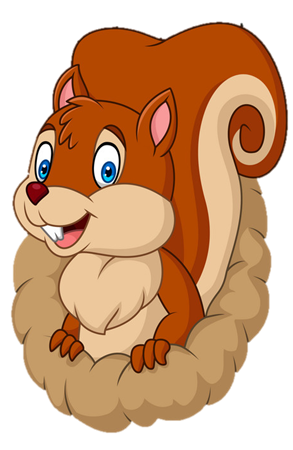 What are you going to do on Sports Day?
I'm going to _________.
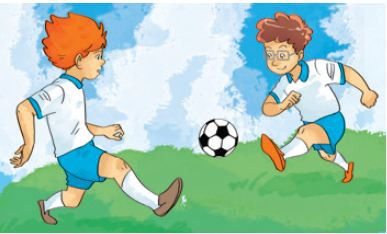 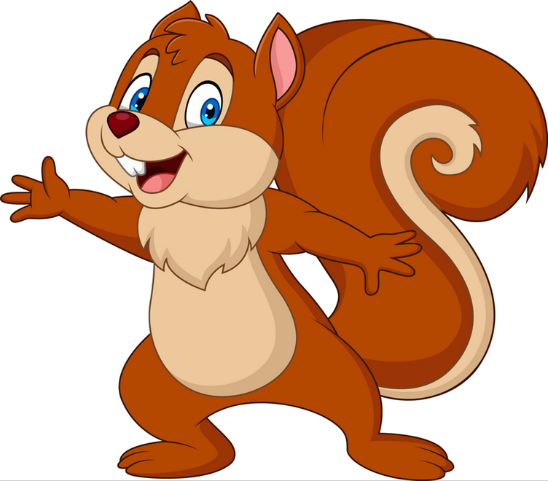 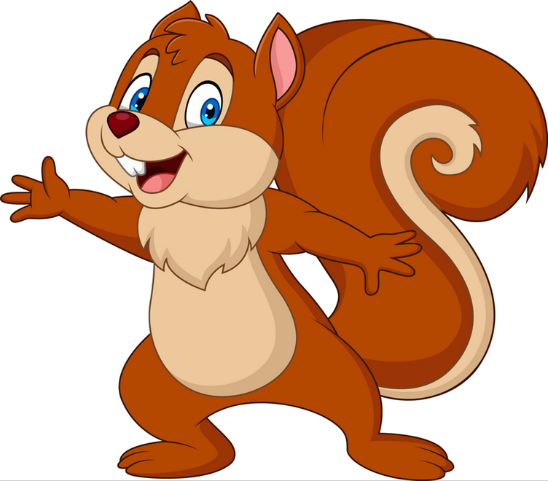 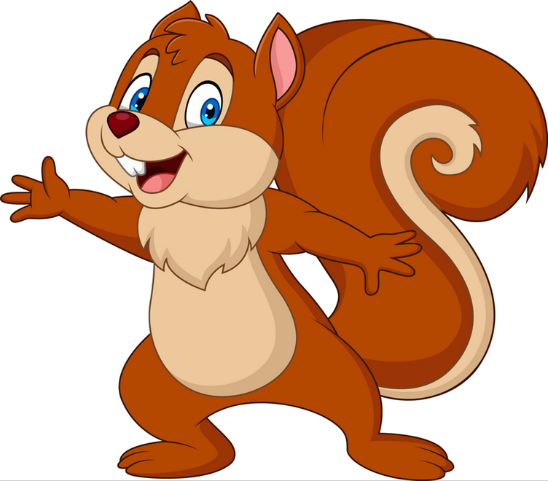 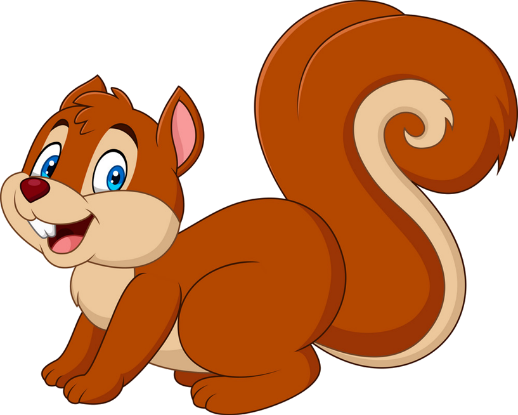 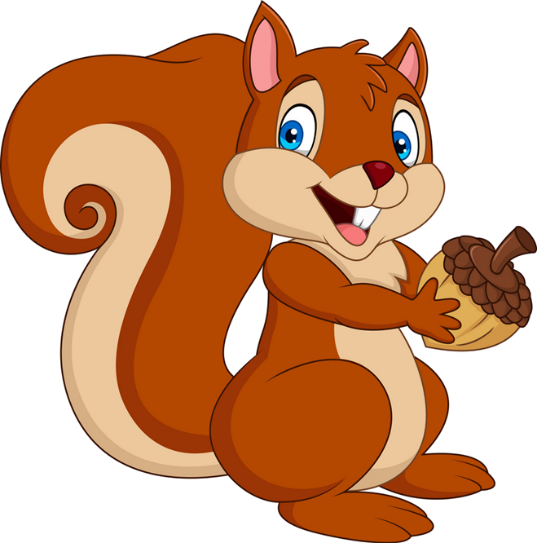 play basketball
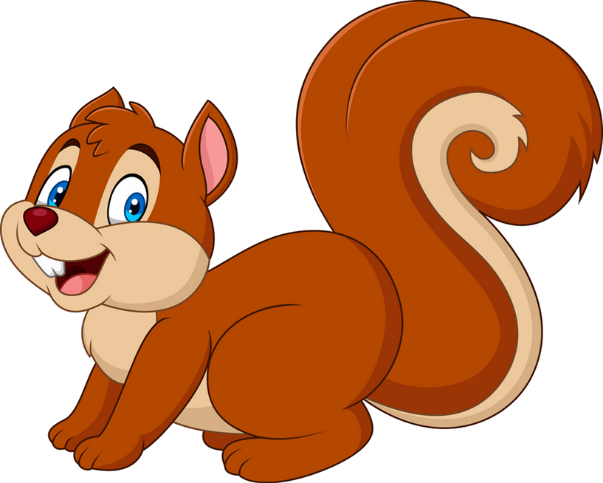 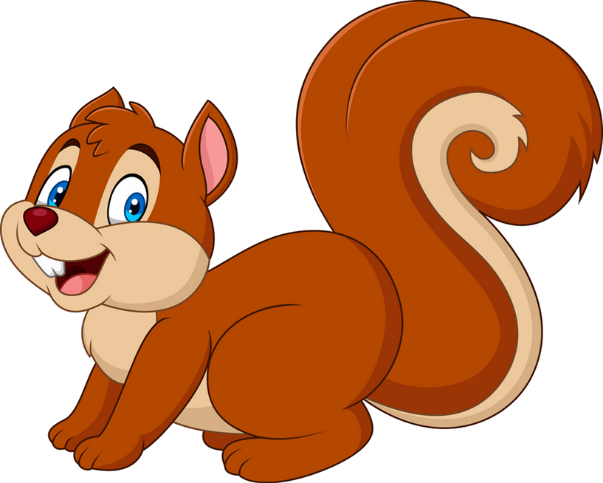 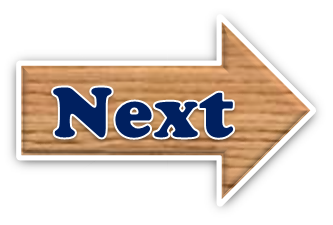 play football
farm
farm
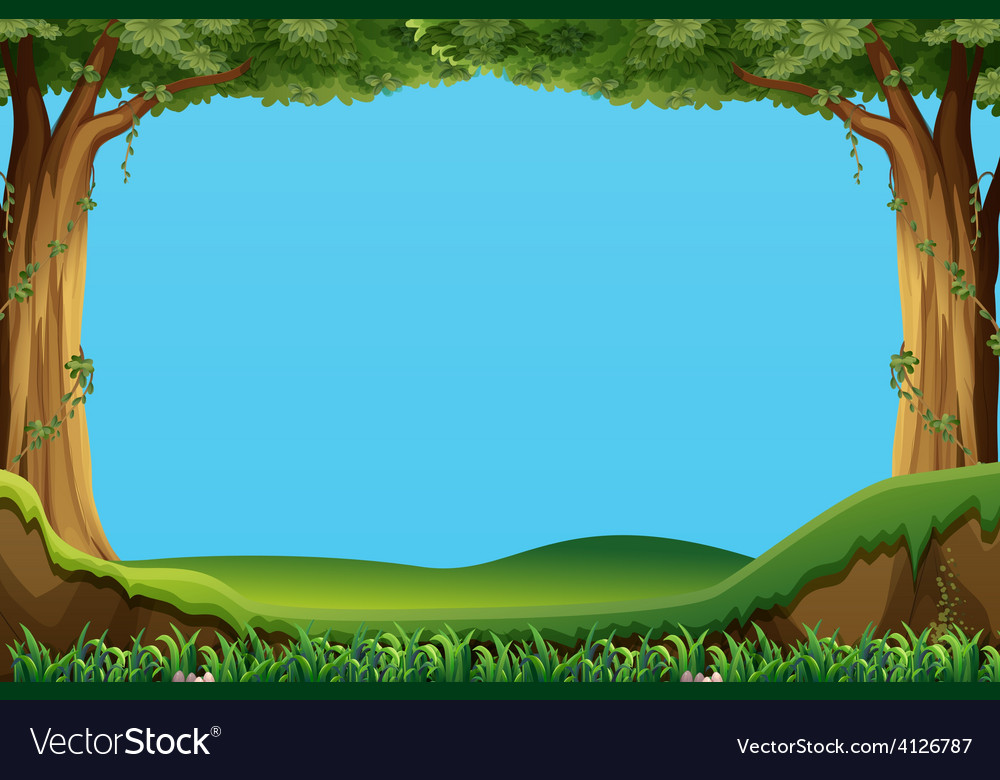 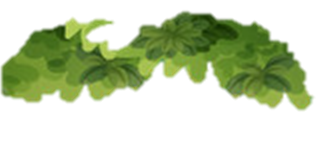 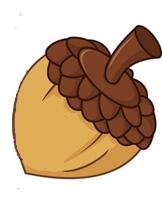 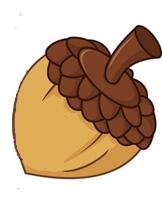 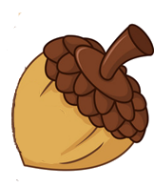 What are you going to do on Sports Day?
I'm going to _________.
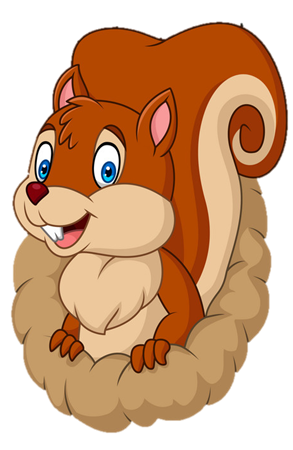 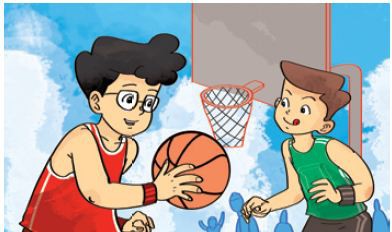 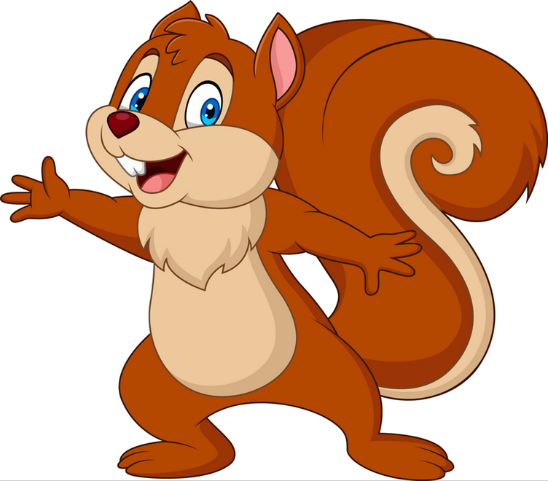 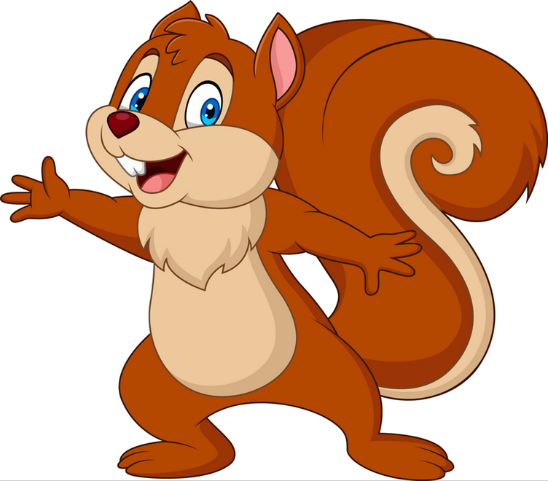 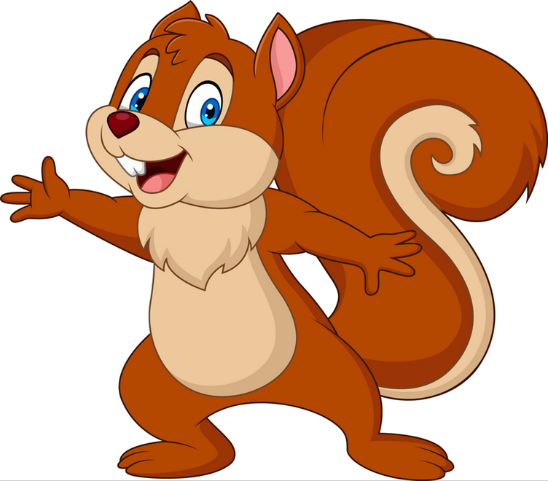 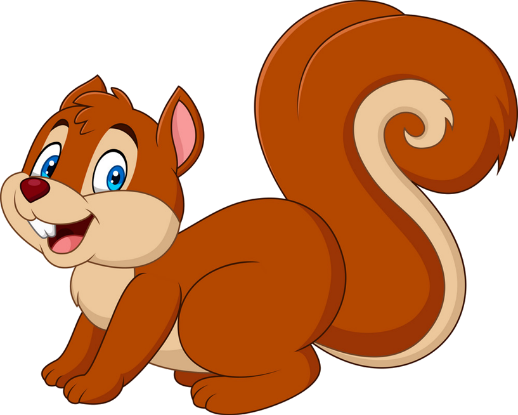 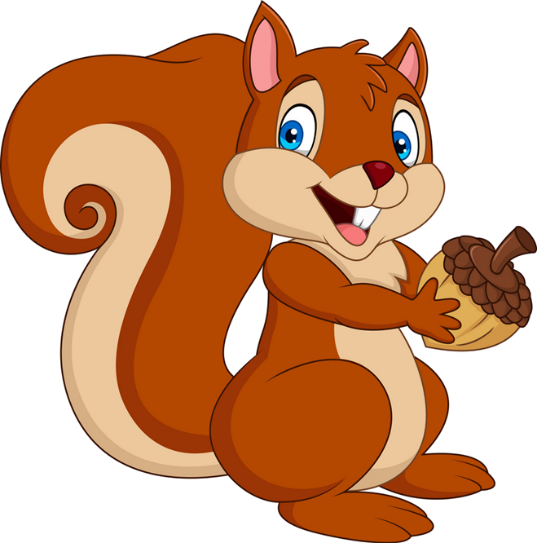 play basketball
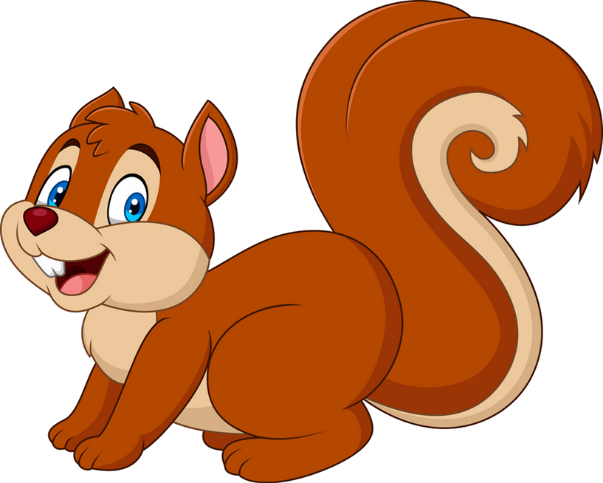 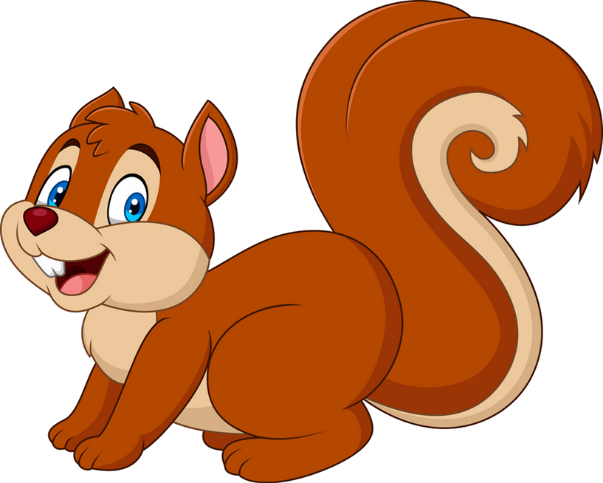 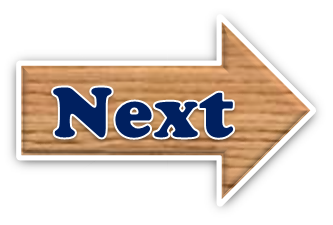 play baseball
farm
zoo
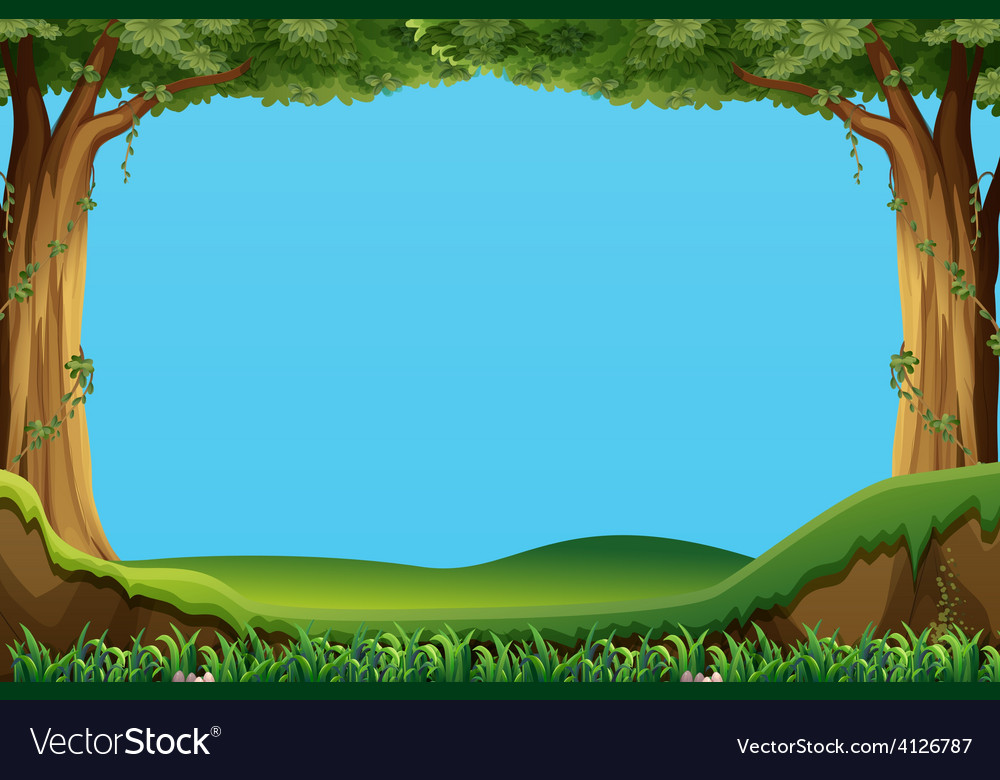 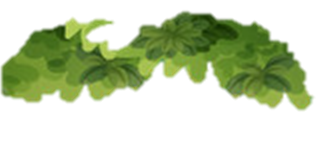 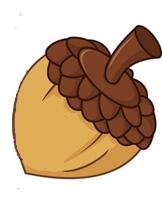 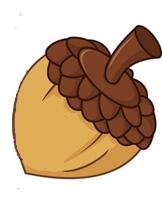 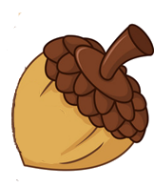 What are you going to do on Sports Day?
I'm going to ________.
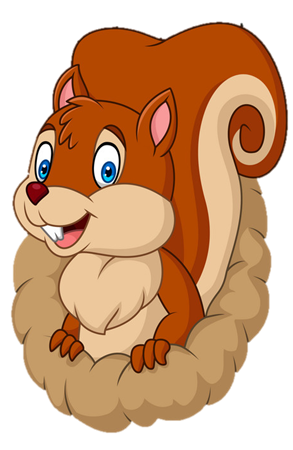 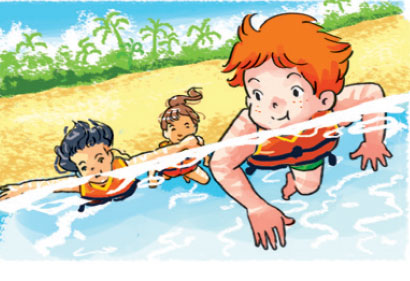 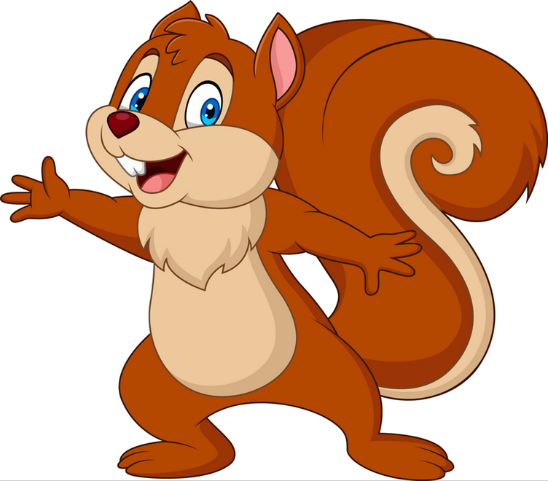 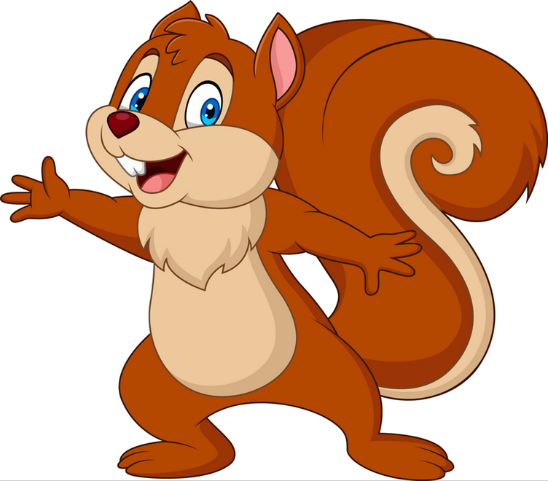 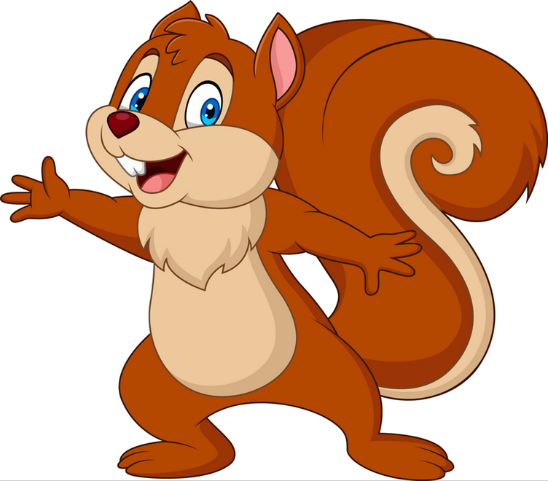 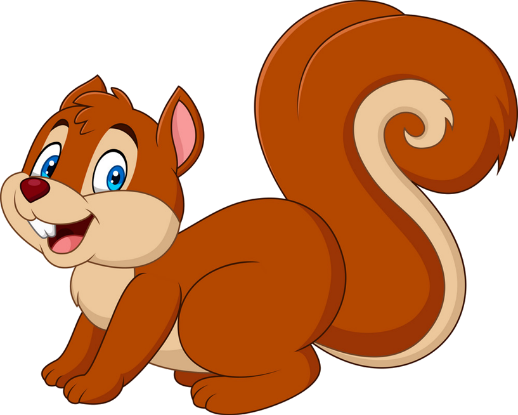 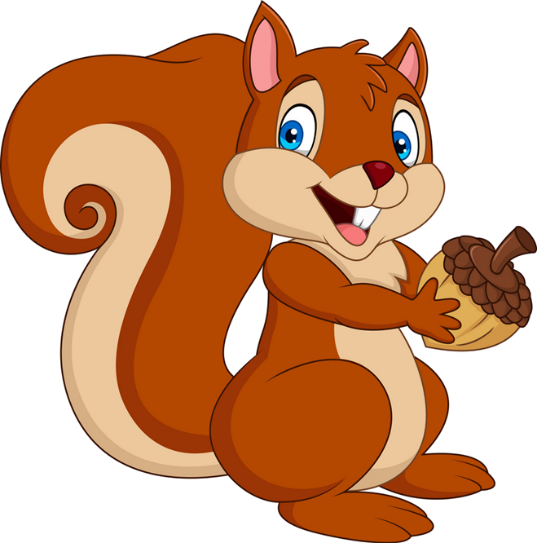 go swimming
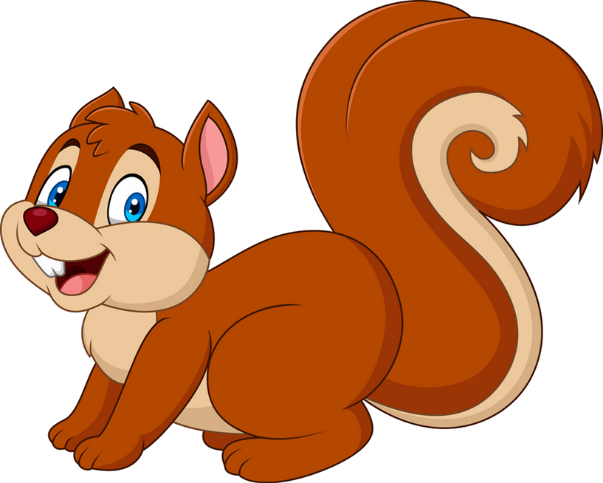 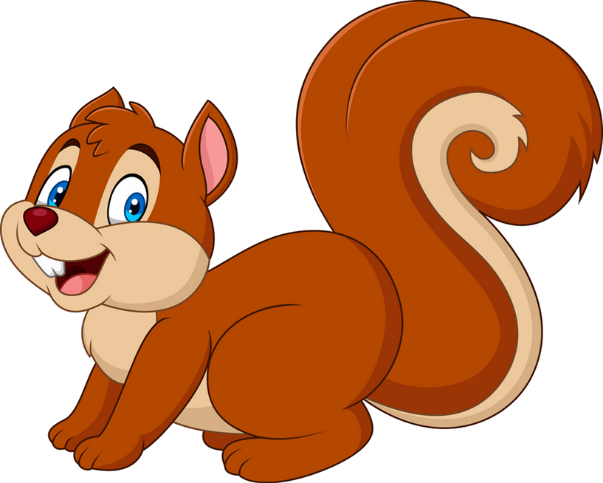 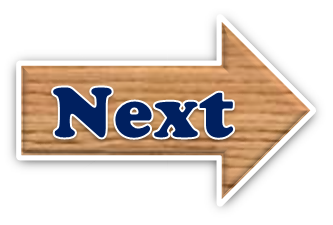 play basketball
farm
farm
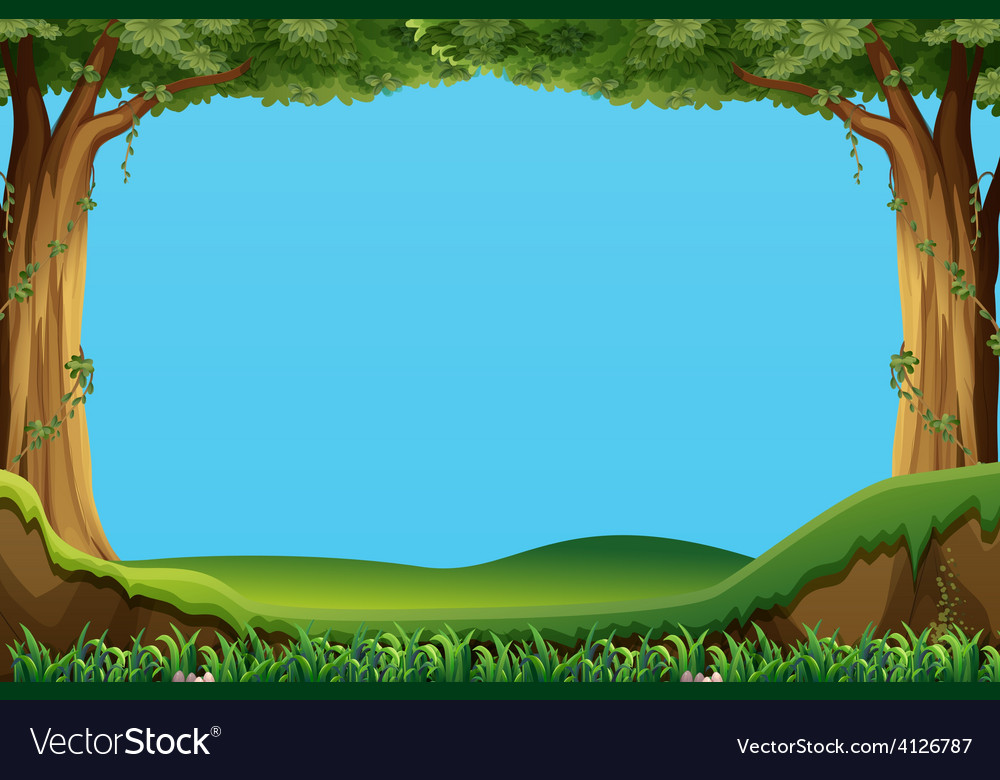 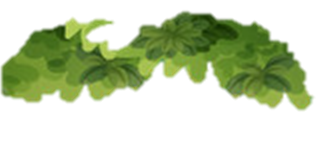 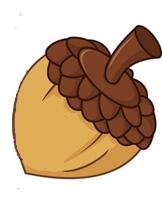 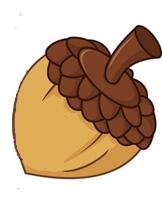 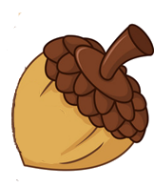 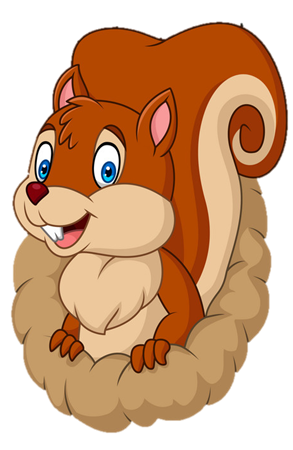 What are you going to do on Sports Day? 
I’m going to ................. table tennis.
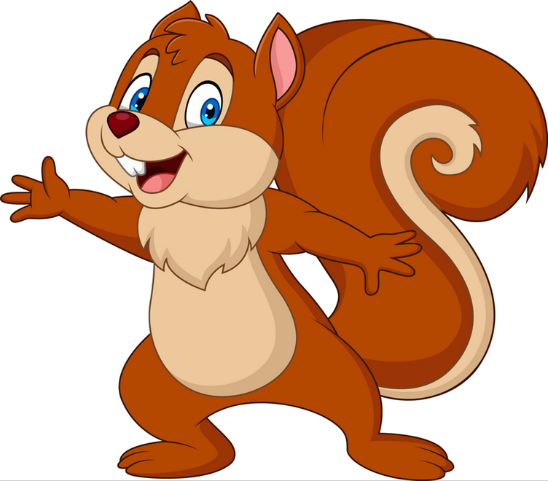 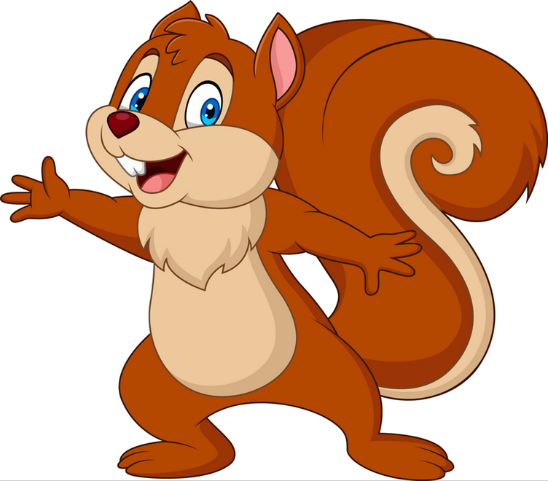 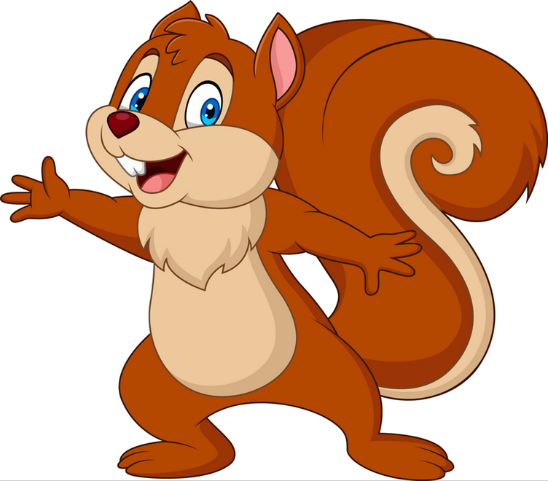 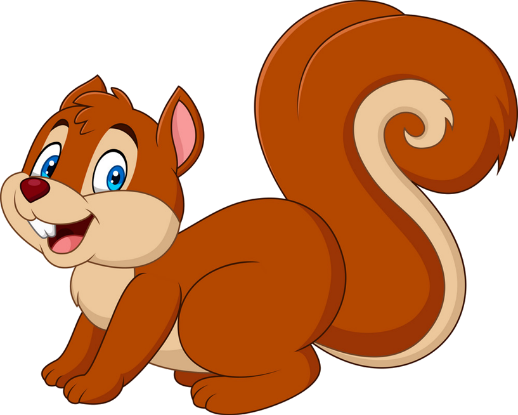 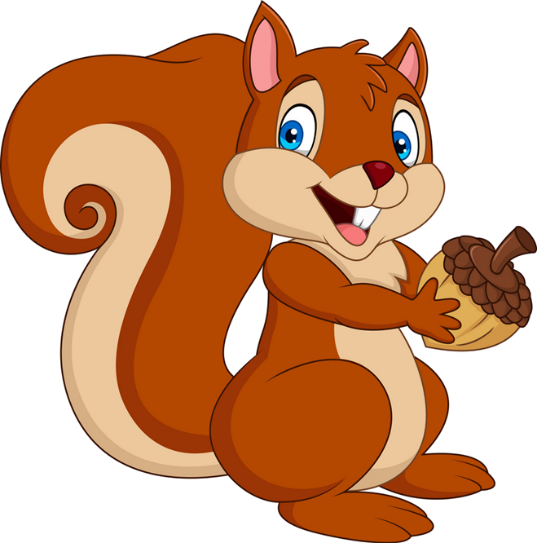 playing
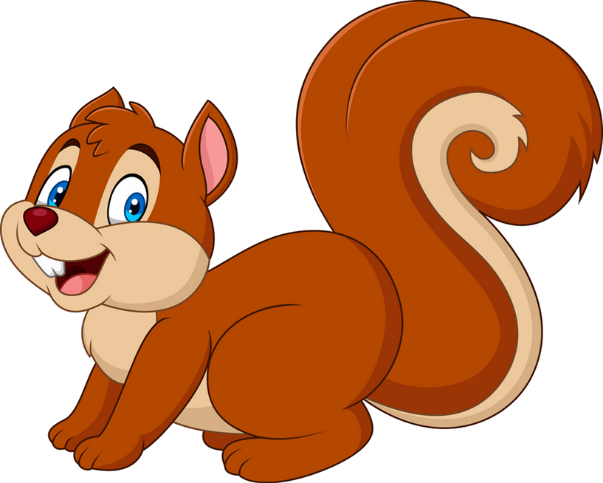 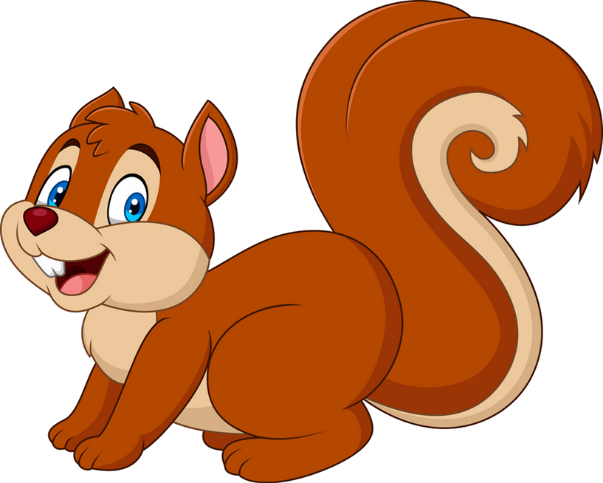 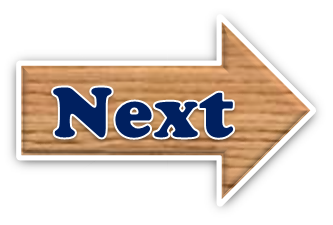 play
farm
farm
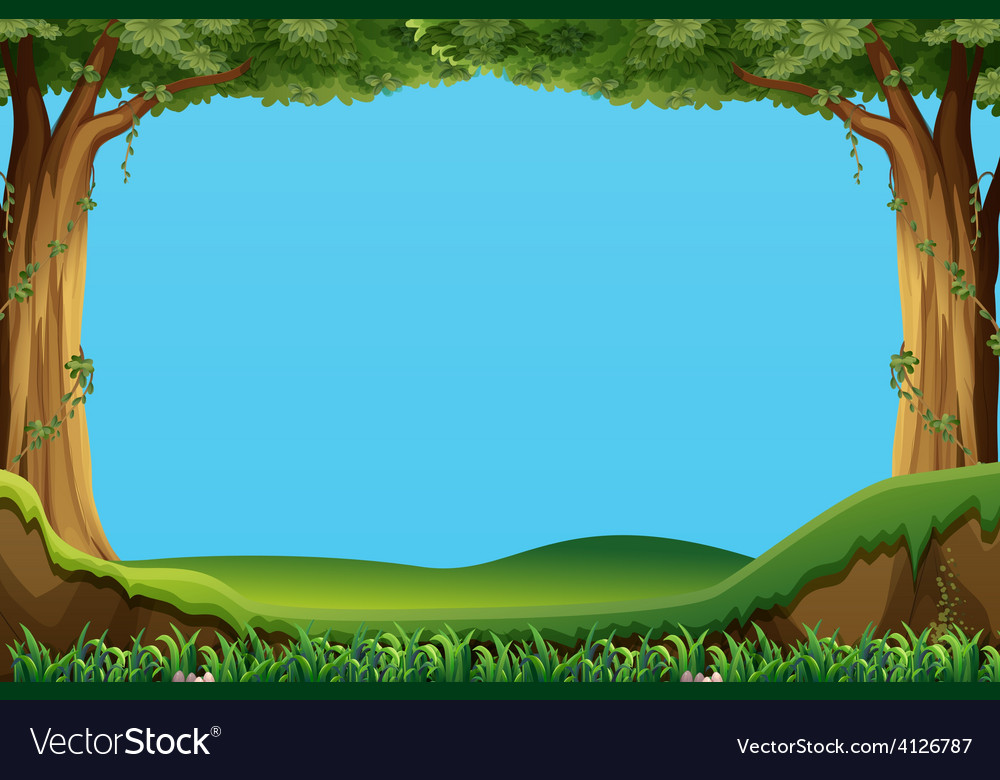 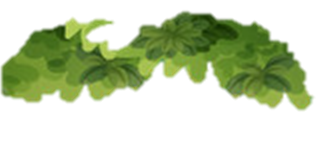 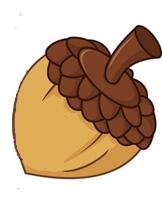 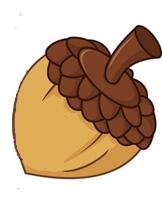 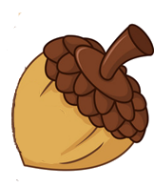 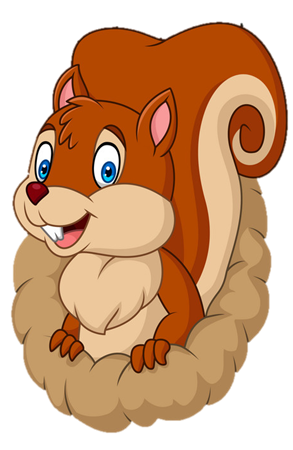 What are you going to .......... on Independence Day? 
I’m going to sing in the singing contest.
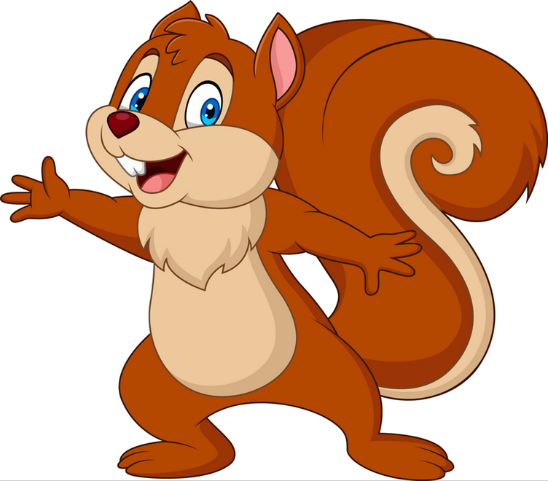 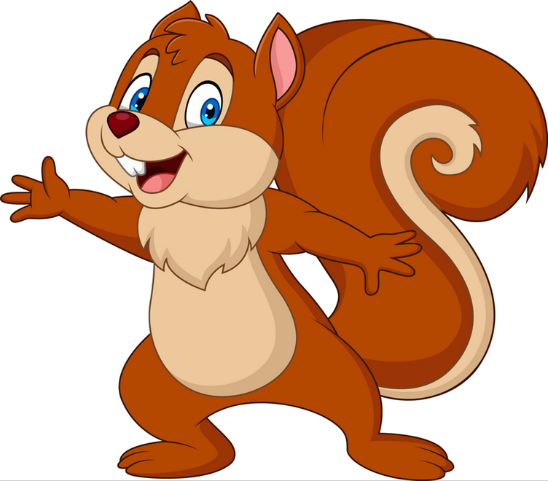 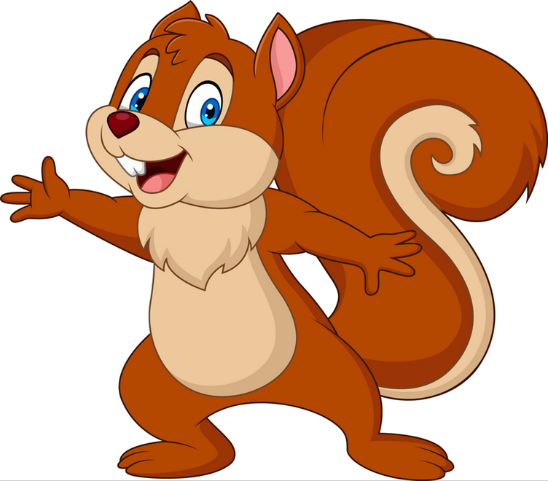 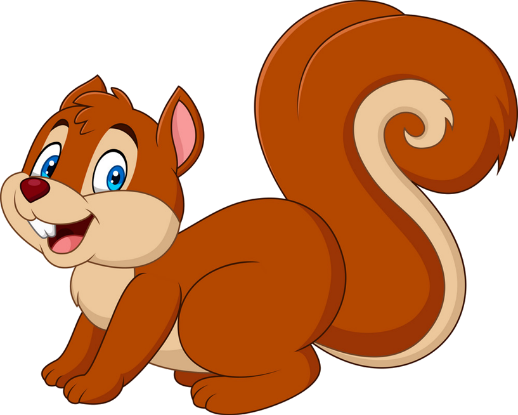 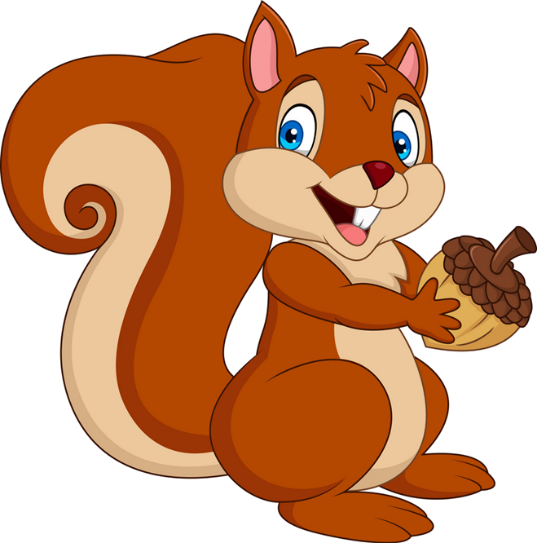 do
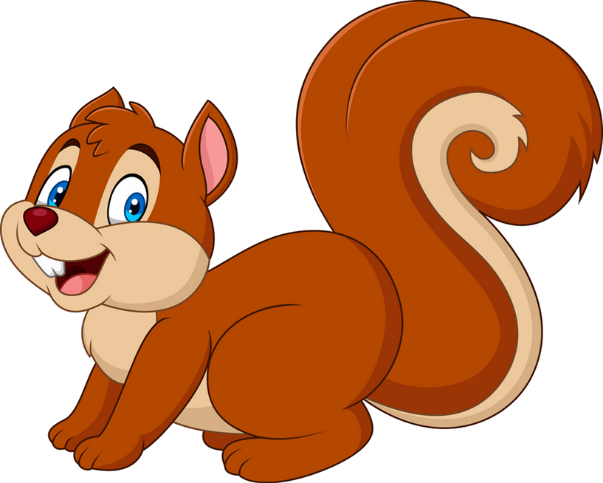 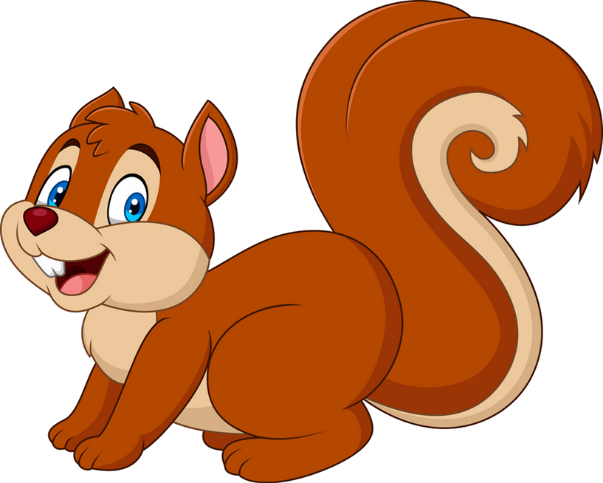 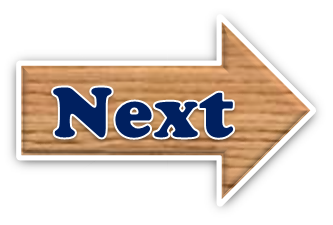 be
farm
zoo
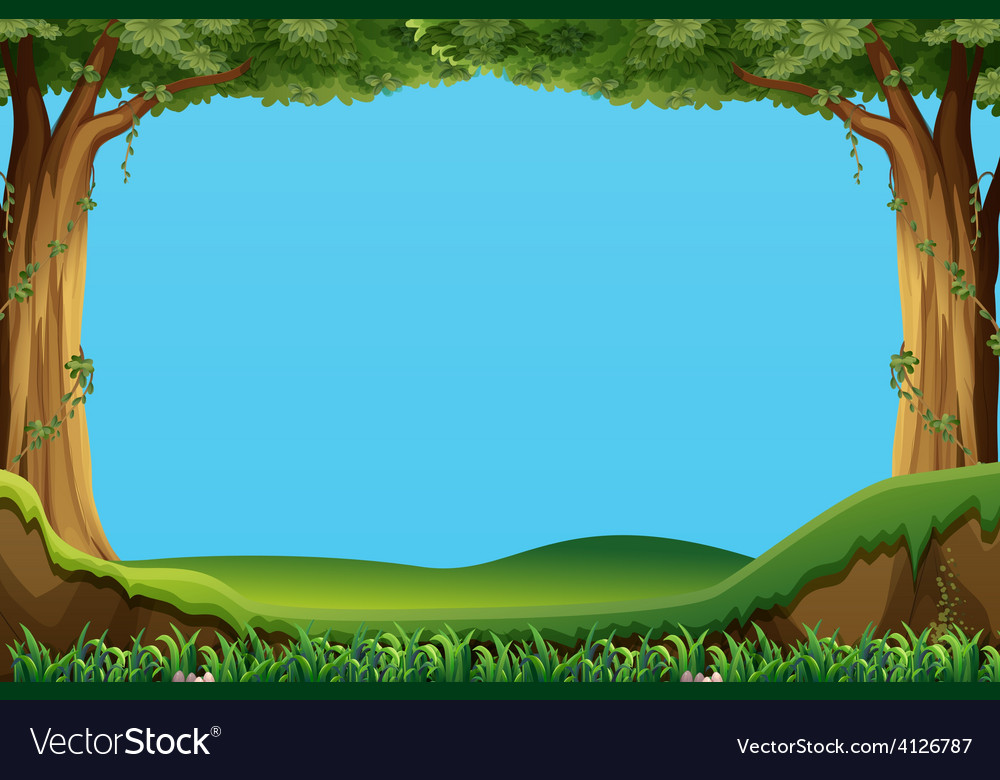 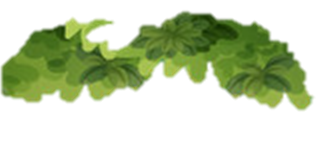 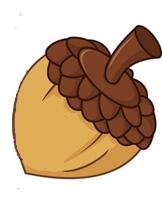 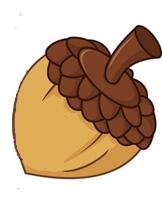 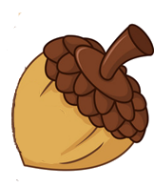 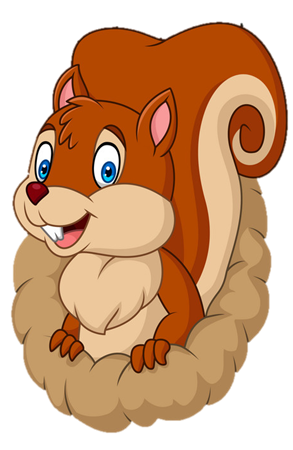 ..........  will Sports Day be? 
 It’ll be on Friday.
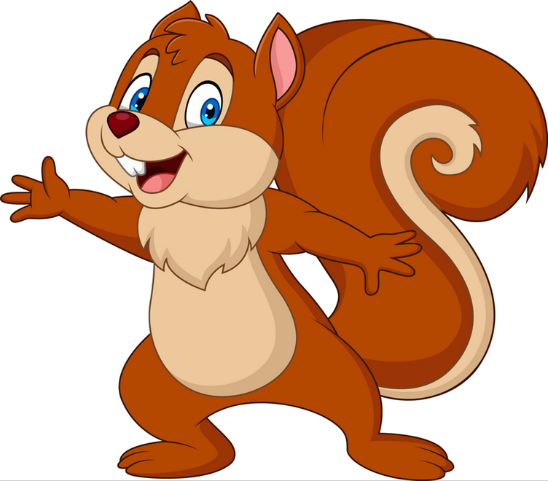 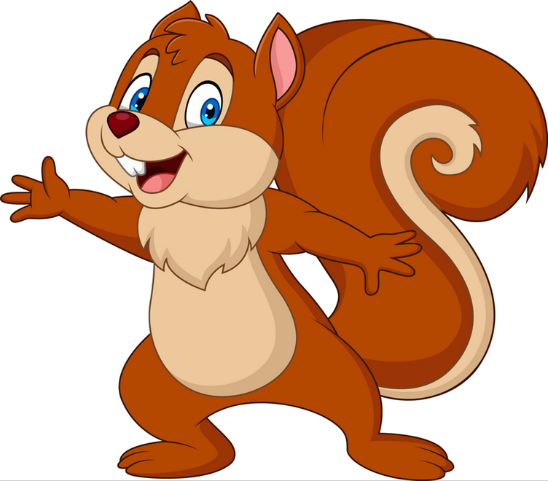 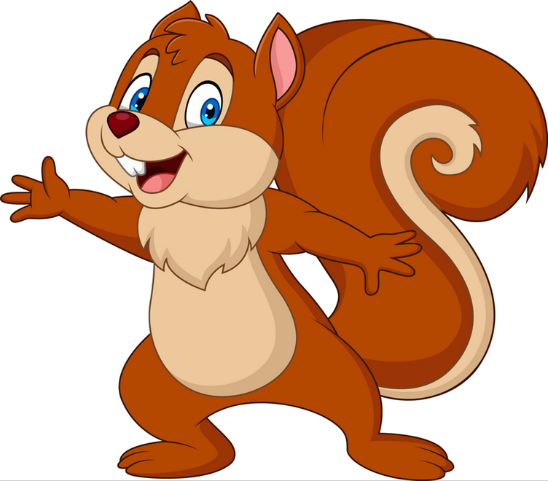 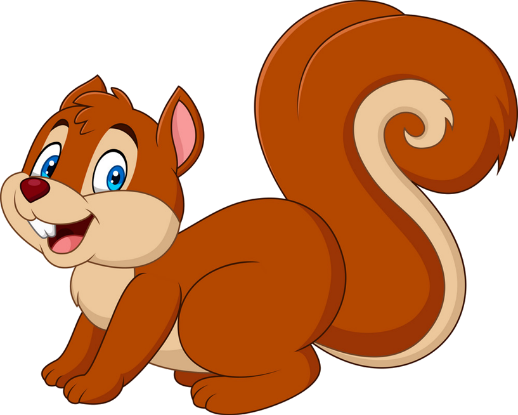 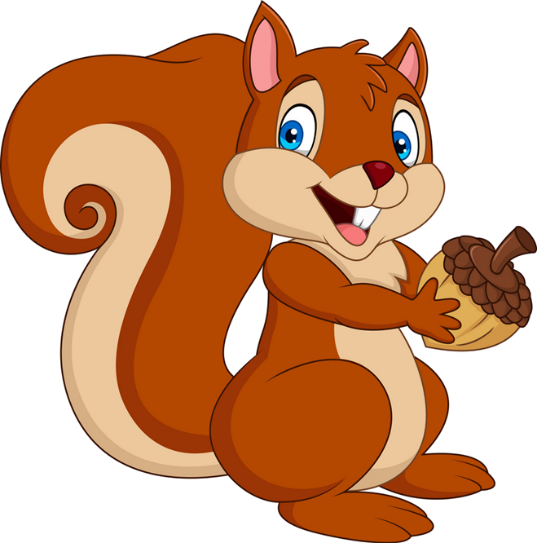 Where
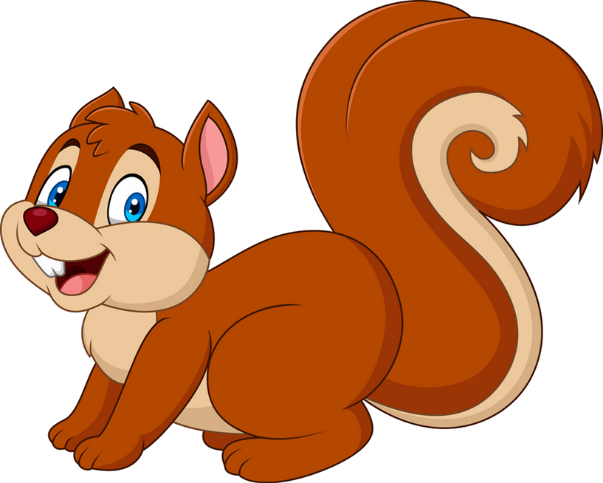 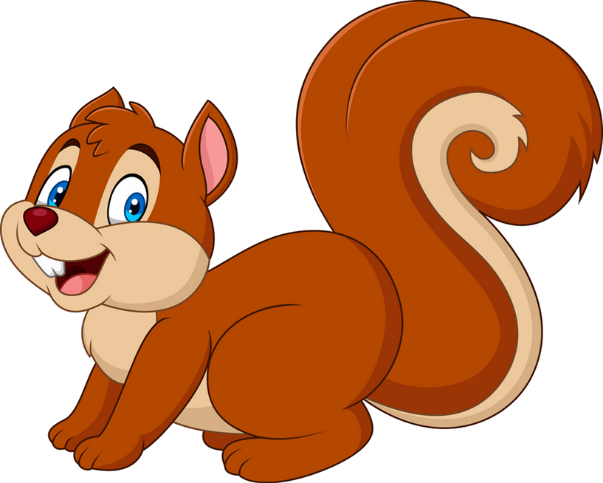 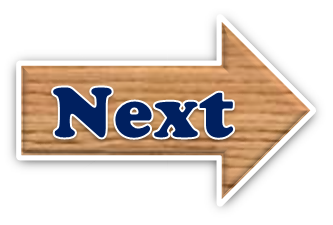 When
farm
farm
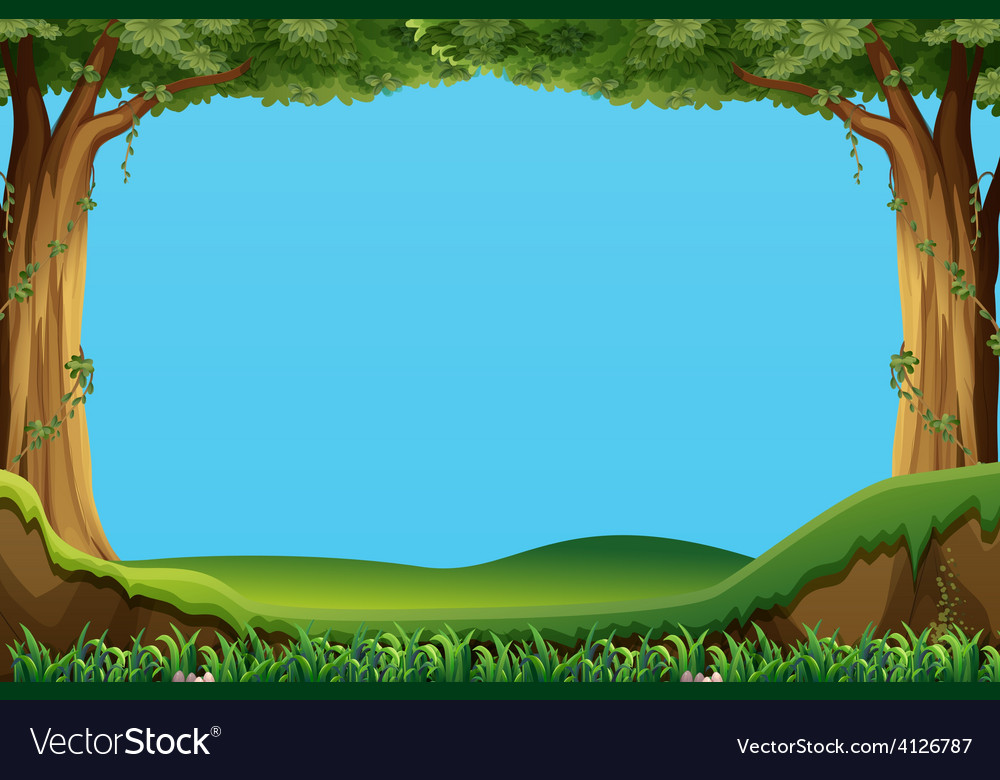 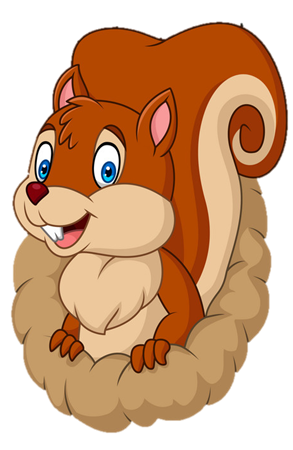 Good job!
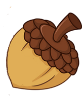 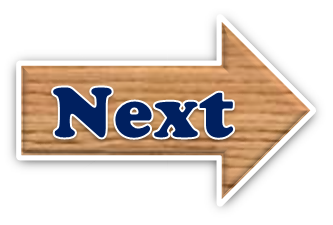 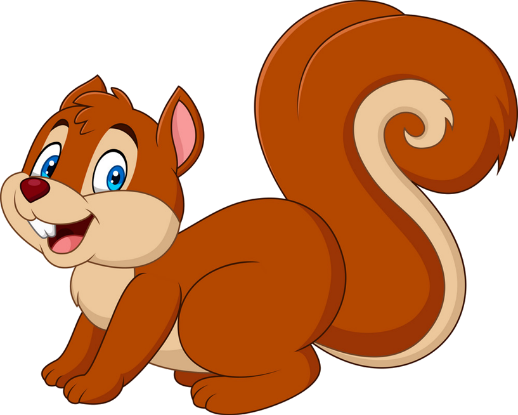 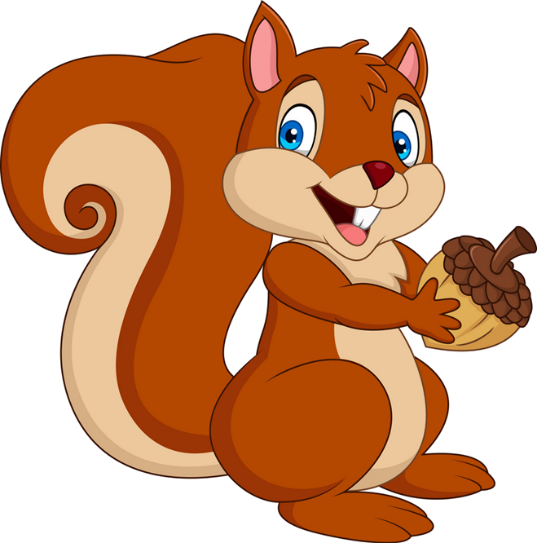 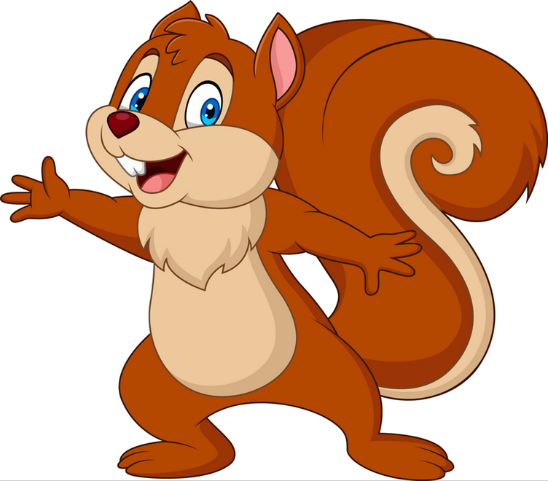 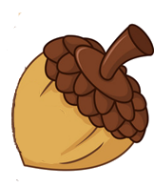 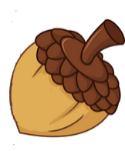 4. Listen and circle a or b.
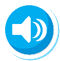 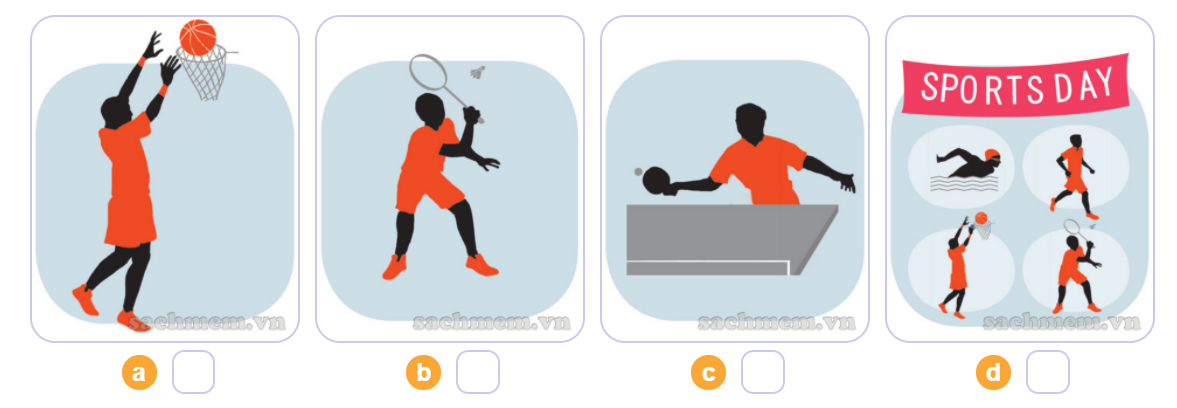 4
3
1
2
1
2
3
4
5. Write about you.
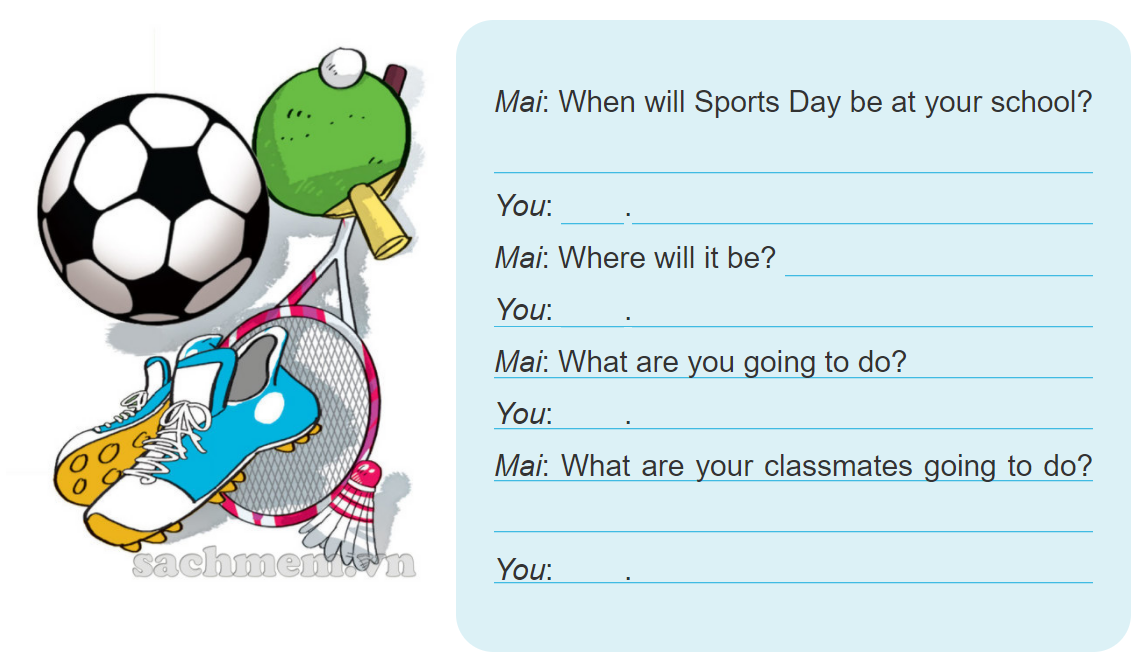 6. Let’s play
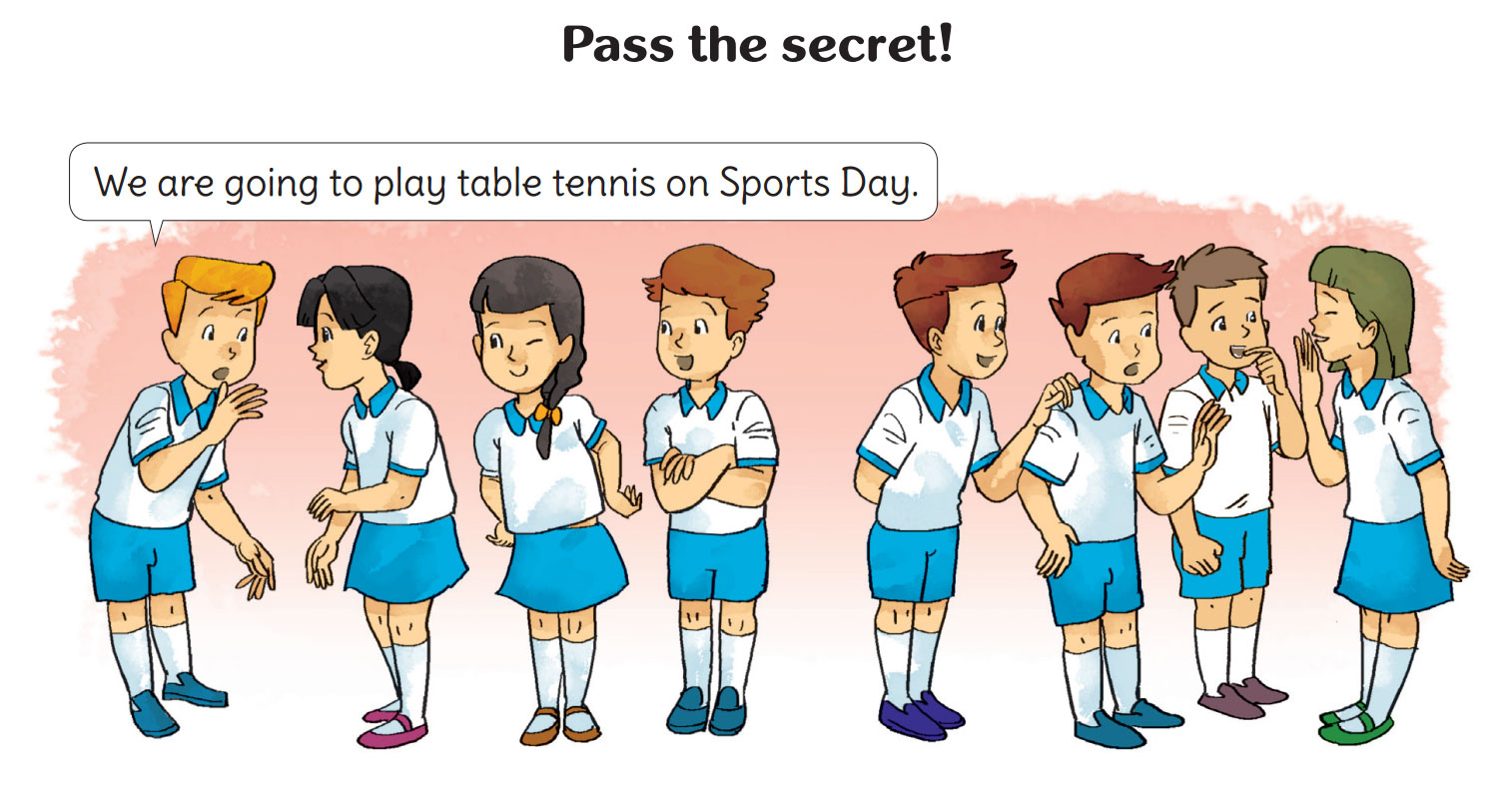 THANK YOU!
Welcome to join with me!
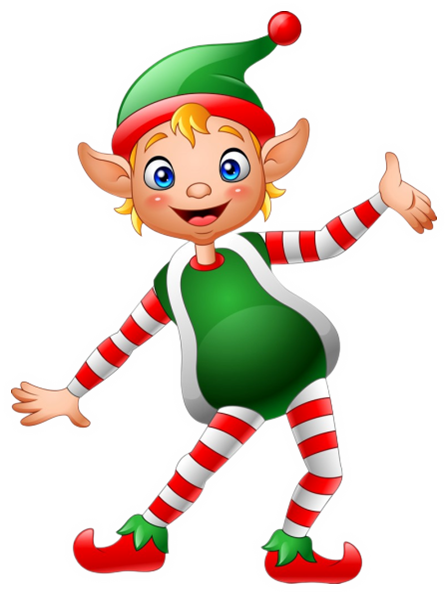 MsPham Powerpoint
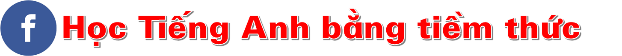 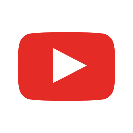 Mspham
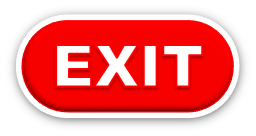